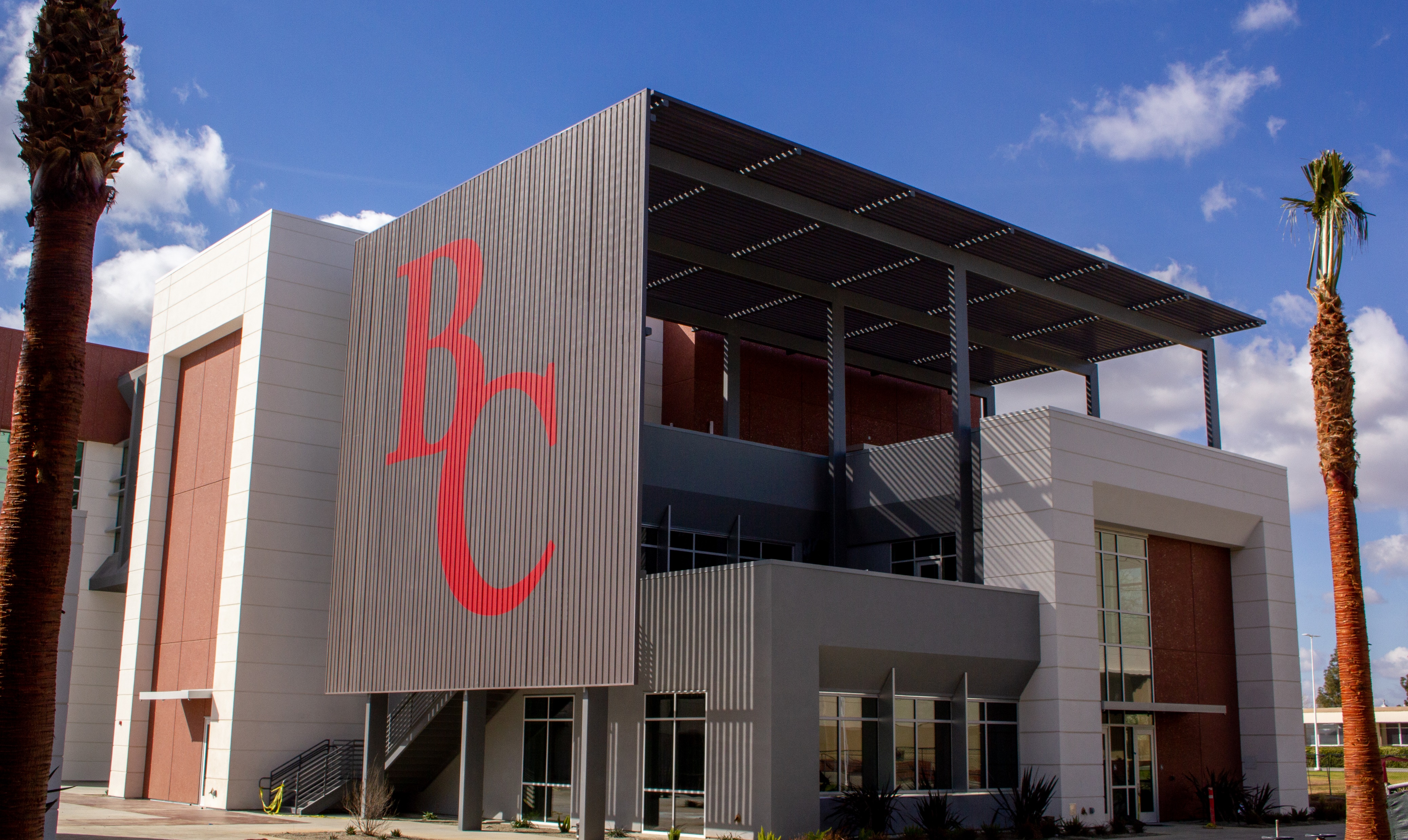 A Better BC:Updates from Measure J
Completed
Veteran’s Resource Center
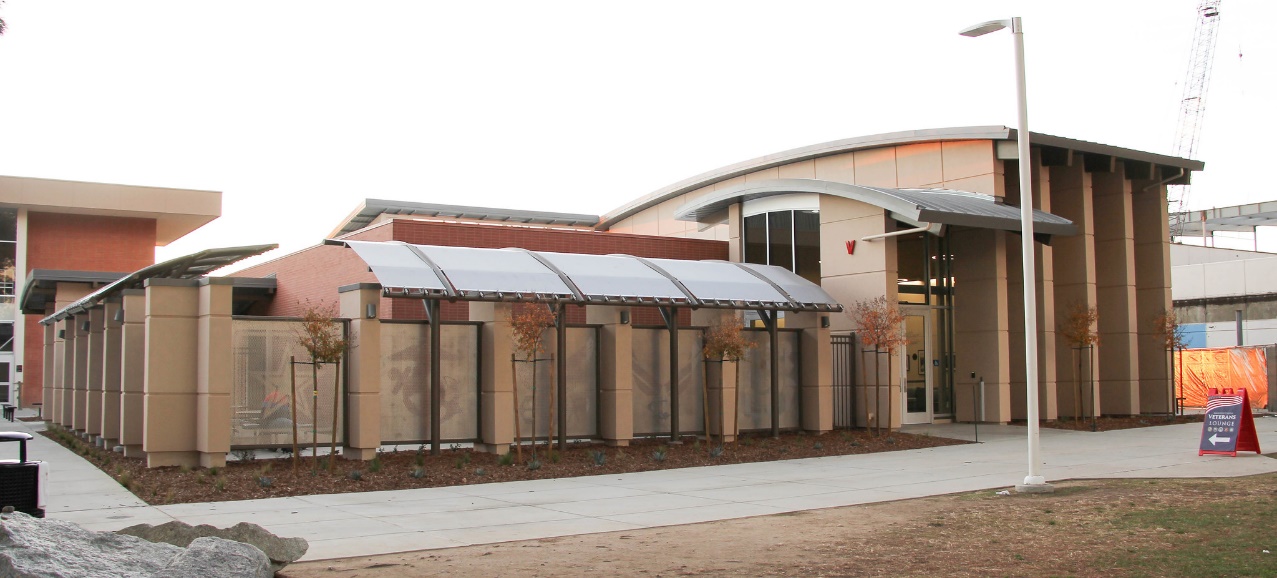 Campus Center and Dining Commons
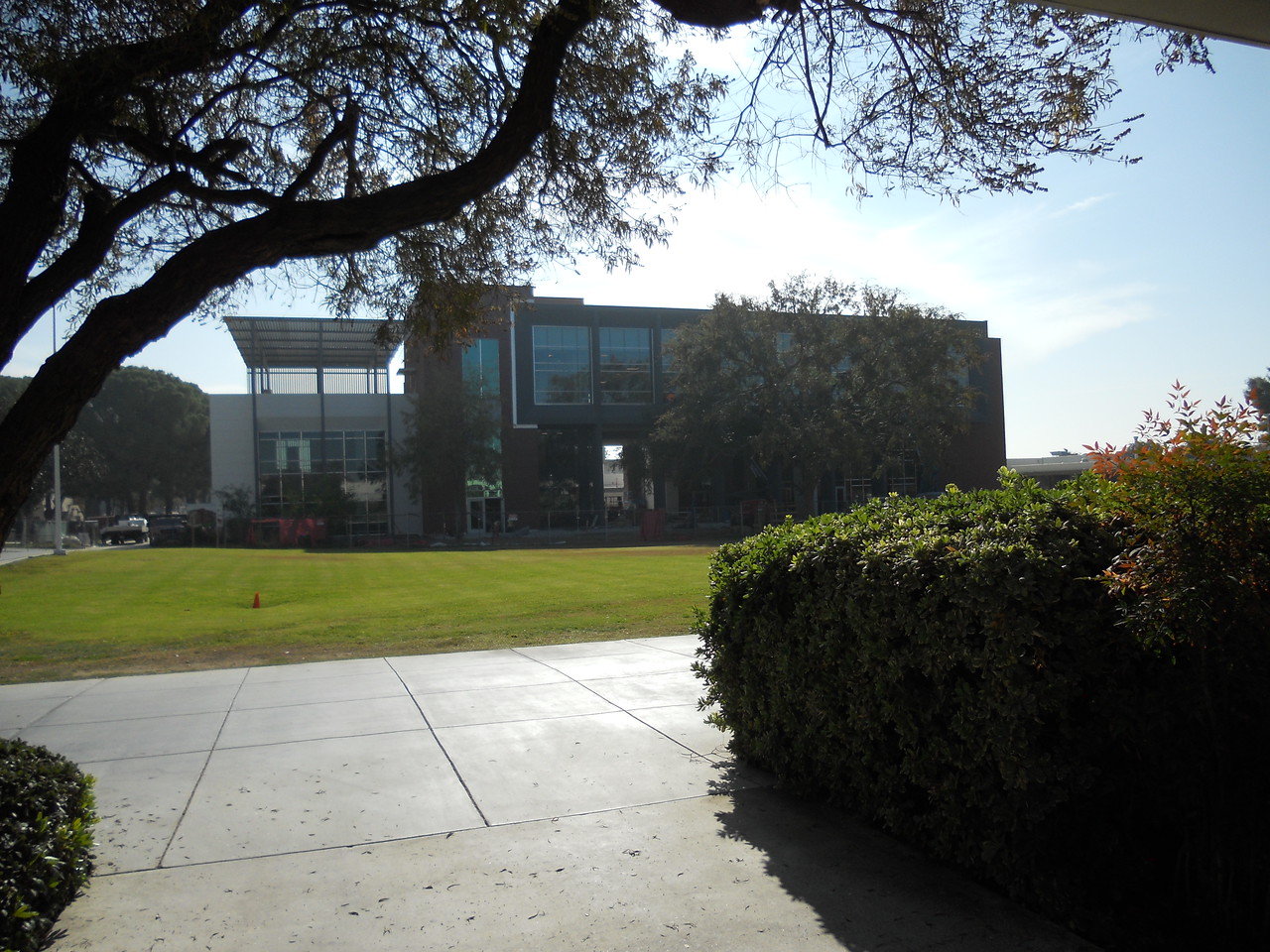 Memorial Stadium
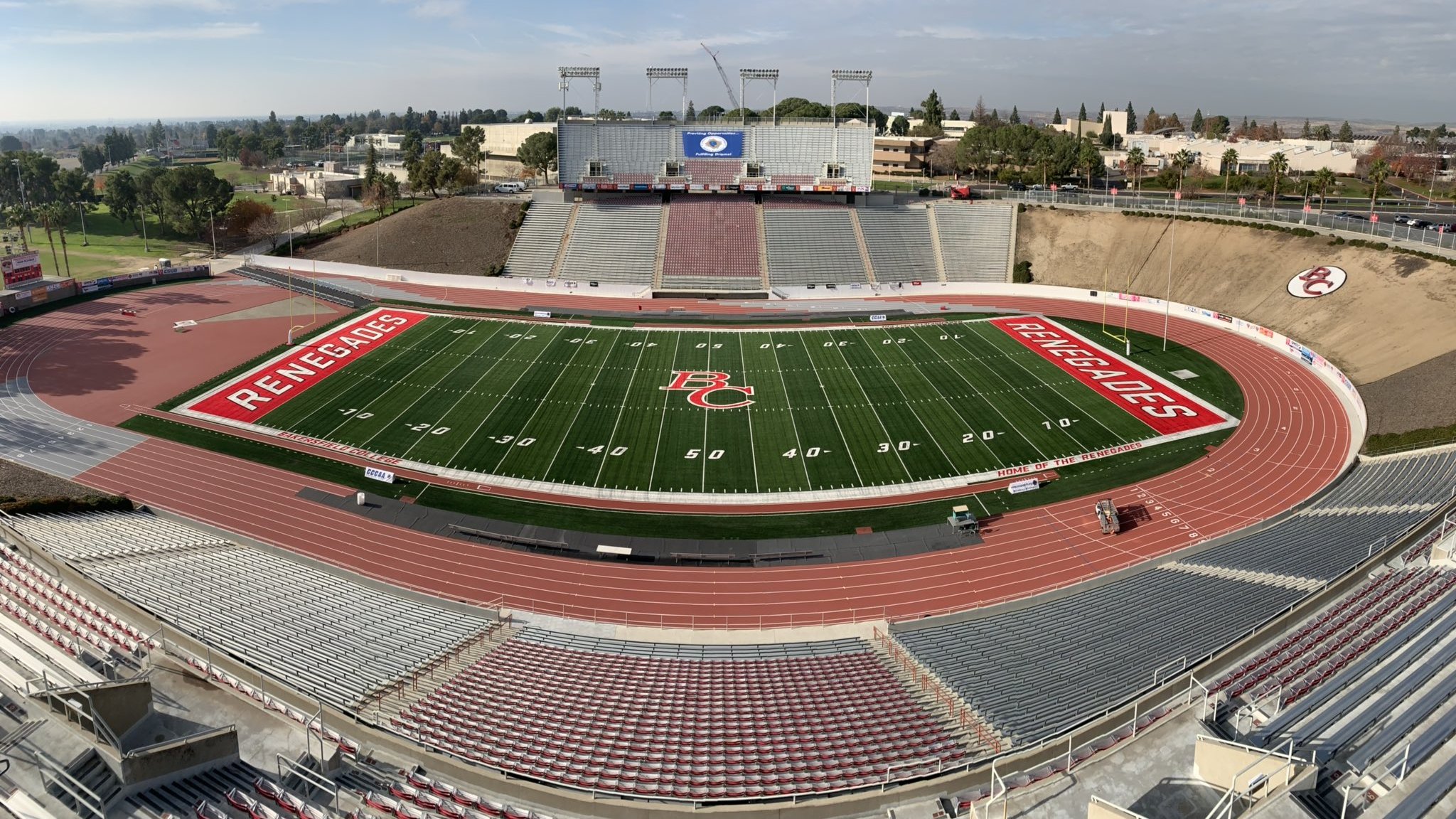 In Construction
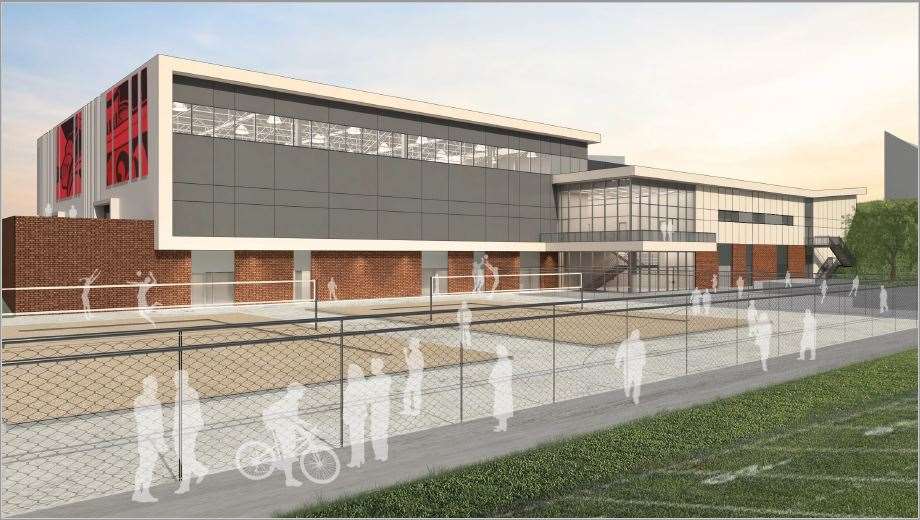 68,300 sq ft - Science and Engineering Building
71,100 st ft - Combined Gym and Fieldhouse
Welcome Center modernization
Administrative Services modernization
Design/DSA/Pre-Construction
Arvin Campus scheduled completion in February 2023
Delano LRC scheduled completion in May 2023
Ag Building and Hort Lab scheduled competition in April 2024